ESTUDIO COSTE DEL CIBERCRIMEN EN ESPAÑA
ACCENTURE
[Speaker Notes: S size = 4.9” x 4.64”
Position = Horz: 8.14“ | Vert: = 1”]
CON UN PANORAMA DE AMENAZAS EN EXTENSIÓN Y NUEVAS VULNERABILIDADES DIGITALES, EL NÚMERO GLOBAL DE CIBERATAQUES AUMENTÓ EN EL ÚLTIMO AÑO
Copyright © 2019 Accenture. All rights reserved.
2
eN ESPAÑA, UNO DE LOS ATAQUES MÁS COMUNES ESTÁ RELACIONADO CON LAS PERSONAS: PHISHING e Ingeniería social
Tipos de ciberataques experimentados por las compañías en España

Otro tipo de ataques relacionado con las personas es el robo de dispositivos, en 4º posición.
Copyright © 2019 Accenture Security. All rights reserved.
3
coste medio individual de incidentes en españa
Coste individual de los ciberataques experimentados por las compañías en España

En España, los llamados malicious insiders y malicious code son los tipos de ataque más costosos.
Copyright © 2019 Accenture Security. All rights reserved.
4
UNA VEZ MÁS, LOS ATAQUES RELACIONADOS CON LAS PERSONAS, SON LOS QUE MÁS TIEMPO CUESTA RESOLVER
Número de días que se emplean en resolver ciberataques en España


Los malicious insiders y los ataques maliciosos son los que más tardan en resolverse – el doble de tiempo que los ataques de ransomware y phishing e ingeniería social.
Copyright © 2019 Accenture Security. All rights reserved.
5
EL COSTE DEL CIBERCRIMEN ESTÁ CRECIENDO EN TODOS LOS PAÍSES
Cambio en el coste del cibercrimen por país
US$ millones  (% aumento 2017–2018)

Los costes del cibercrimen aumentaron un 26% de media en los países de la muestra. Reino Unido (31%), Japón (30%) y Estados Unidos (29%)
experimentaron los mayores incrementos.

El aumento del coste en Alemania (18%) es menos de la mitad de lo que aumentó en 2017 (42%).
Cost  ($US Millions)
Copyright © 2019 Accenture Security. All rights reserved.
6
por SECTORES, La banca y lAs UTILITIES Siguen teniendo los mayores costes en cibercrimen*.
Promedio de costo anualizado por sector industrial
US$ (millones)









*cifras globales
Cost  ($US Millions)
Copyright © 2019 Accenture Security. All rights reserved.
7
El valor de la ciberseguridad
¿Qué valor económico tiene para una organización mejorar la protección en ciberseguridad?
¿qué valor tiene para un negocio mejorar la protección en ciberseguridad?
Existe una correlación positiva entre el tamaño y el coste. Cuanto mayor es la organización, mayor es la carga presupuestaria destinada.

Pero, ¿puede una mejora en la protección en ciberseguridad crear mayor valor económico para el negocio? 

El valor económico incluye los ahorros en los costes del cibercrimen más las oportunidades de nuevos ingresos.
El coste del cibercrimen
el valor de la ciberseguridad
Análisis Histórico
Modelización econométrica
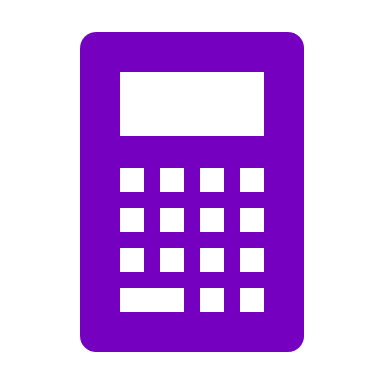 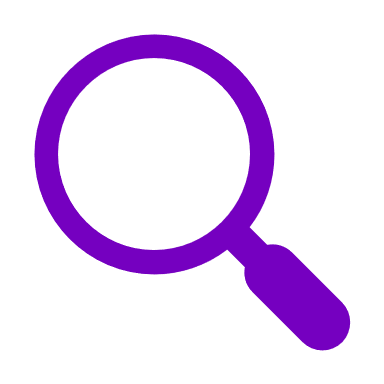 2019–2023
2014–2018
El valor económico de mejorar la protección en ciberseguridad
Copyright © 2019 Accenture Security. All rights reserved.
9
El valor económico en riesgo debido a ciberataques en los próximos 5 años es de 5.2$ billones a nivel global
Valor en riesgo por industria (US$ miles de millones)
Valor en riesgo por país
 (US$ miles de millones)
Valor en riesgo: 2019–2023
(Valor en riesgo* debido a ataques directos e indirectos. Acumulativos 2019–2023, US$)
Ataques indirectos
$5.2b
Ataques directos
Fuente: Accenture Research
* Pérdida esperada de ahorros en gastos de ciberseguridad y oportunidad de ingresos en los próximos 5 años. Calculado sobre una muestra de 4.700 empresas públicas globales.
10
Copyright © 2019 Accenture Security. All rights reserved.
El valor económico en riesgo proporciona un punto de referencia útil para las inversiones en seguridad.
Promedio de coste anual por sector industrial US$ (millones)

En 2018, la media de ingresos en las compañías G2000 fue de US$20 miles de millones.

Las compañías de hight tech y farma son las que más ingresos tienen en riesgo.

Las compañías de Capital Markets y de equipamiento industrial son las que menos ingresos tienen en riesgo.
Copyright © 2019 Accenture Security. All rights reserved.
11